Instrumen QC
RKMK tentang Standar Kompetensi Tenaga Vokasi Farmasi



Pusjak Sistem Ketahanan Kesehatan dan Sumber Daya Kesehatan
Ringkasan RKMK tentang Standar Kompetensi Tenaga Vokasi Farmasi
Latar Belakang
Draft RKepmenkes disusun sebagai pelaksanaan dari turunan UU no 17/2023 pasal 220 ayat 2 yang mengatur bahwa standar kompetensi untuk setiap jenis Named dan Nakes disusun oleh kolegium dan ditetapkan oleh Menteri Kesehatan.
Standar Kompetensi Tenaga Vokasi Farmasi digunakan sebagai pedoman bagi institusi pendidikan dalam penyusunan kurikulum dan pedoman bagi tenaga vokasi farmasi dalam menjalankan kewenangan pelayanan kefarmasian yang terukur, terstandar dan berkualitas.
Tenaga Vokasi Farmasi mencakup tenaga Vokasi Farmasi Lulusan Diploma Tiga Farmasi (Lampiran I) dan Lulusan Diploma Tiga Analis Farmasi dan Makanan (Lampiran II)
Urgency
Sesuai ketentuan pasal 220 (ayat 2) Undang-Undang Nomor 17 tahun 2023, perlu menetapkan Keputusan Menteri Kesehatan tentang standar Kompetensi Tenaga Vokasi Farmasi
Status CITO
Substansi
Pendahuluan
Sistematika standar kompetensi tenaga vokasi farmasi
Standar kompetensi tenaga vokasi farmasi
Daftar pokok bahasan, masalah, dan keterampilan
2
[Speaker Notes: Terapi okupasi adalah suatu bentuk terapi yang bertujuan untuk membantu individu mengembangkan, memulihkan, atau mempertahankan kemampuan mereka dalam melakukan kegiatan sehari-hari secara mandiri.]
Kategori : Non-Perizinan
Summary
Indikator Umum
Indikator Khusus
Rangkuman Usulan
Summary Hasil QC untuk RKMK tentang Standar Kompetensi Tenaga Vokasi Farmasi
Disetujui oleh:
3
Kategori : Non-Perizinan
Summary
Indikator Umum
Indikator Khusus
Hasil QC
4
Pilihan Hasil Tinjauan : Sesuai ketentuan, Butuh revisi, Tidak relevan
Pilihan Keterangan Tindak Lanjut : Sudah diakomodir di versi terakhir vXX, Dalam proses revisi
[Speaker Notes: KKNI adalah sistem penjenjangan capaian pembelajaran yang menyetarakan, mengintegrasikan, dan menyelaraskan antara pendidikan, pelatihan kerja, dan pengalaman kerja dalam skema pengakuan kompetensi nasional.

Level 5-6: Biasanya untuk lulusan D4 atau Sarjana Terapan Kesehatan Kerja, yang memiliki kemampuan teknis dan supervisi di bidang K3 [3].Level 7-8: Untuk lulusan program magister yang mampu mengembangkan dan menerapkan teori serta konsep kesehatan dan keselamatan kerja secara komprehensif [4].]
Kategori : Non-Perizinan
Summary
Indikator Umum
Indikator Khusus
Hasil QC
5
Pilihan Hasil Tinjauan : Sesuai ketentuan, Butuh revisi, Tidak relevan
Pilihan Keterangan Tindak Lanjut : Sudah diakomodir di versi terakhir vXX, Dalam proses revisi
Kategori : Non-Perizinan
Summary
Indikator Umum
Indikator Khusus
Hasil QC
6
Pilihan Hasil Tinjauan : Sesuai ketentuan, Butuh revisi, Tidak relevan
Pilihan Keterangan Tindak Lanjut : Sudah diakomodir di versi terakhir vXX, Dalam proses revisi
Key Notes
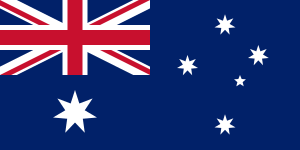 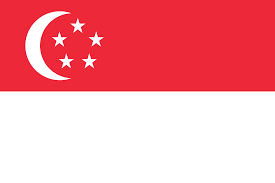 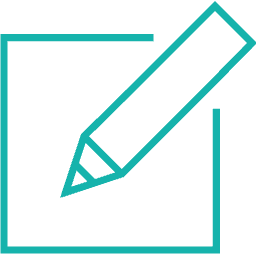